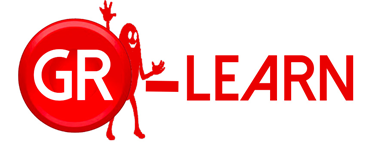 Astuces pour l’abord veineux du patient drépanocytaire au domicilepar l’IDE
Richard Bourgeay, IDE, Lyon
Explorer, avant de ponctionner,  l’intégralité du capital pour éviter les multiples tentatives  du biceps à la main, face antérieure et postérieure du bras

Ecouter le patient qui sait quelles veines sont fonctionnelles +++

Pour faciliter l’abord, ne pas hésiter à faire mettre les mains sous l’eau chaude ou poser des poches de chaud pour dilater les vaisseaux.

Préférer l’utilisation d’aiguilles épicrâniennes dont le calibre est plus petit :
 afin d’accéder plus facilement à des vaisseaux fins
offrira plus de confort tant au patient qu’au soignant,

Ne pas hésiter à demander au patient de bien s’hydrater en amont d’un prélèvement (1,5 L ++) 
augmente la volémie, et facilite l’apparition de la veine.

Dans la mesure du possible, préserver le capital veineux au pli du coude pour les patients bénéficiant de traitement par érythraphérèse
Eviter les ponctions sur la jambe ou le pied (risque d’ulcère)

Proposer de l’Emla® à poser une heure avant sur sites habituels si appréhension 

L’utilisation d’un système révélateur de veine peut s’avérer parfois utile mais son utilisation n’assure pas la réussite.